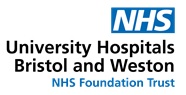 PEOPLE GOVERNANCE STRUCTURE
University Hospitals Bristol & Weston Board/Private Board
Senior Leadership Team
People Committee
Trust Pay Assurance Group
People and Education Group
HR Senior Leadership Team
(operational functional aspects)
Managing Violence & Aggression Committee (MVAC)
(Trust wide operational group.  Sub Groups noted Appendix A)
EDUCATION
PEOPLE
Strategic Medical Workforce Group
Recruitment Group
Retention Group
MDEC
Diversity & Inclusion Group
Staff Partnership Forum
Workplace Health & Wellbeing Group
Culture & People Group
HR Information Systems Group
Corporate Education Exchange
Simulation
Clinical Education Group
Workforce Planning Group
Senior Apprenticeship Group
Terms & Conditions Group
Pay & Controls Group
Weston Pay & Conditions Group
Trust Policy Group
Medical Staffing Operational Group
LEGEND:
	= To People Committee/Trust Board for assurance 
	= From Senior Leadership Team for assurance
	= To Senior Leadership Team for decision
	= Reports into People and Education Group
	= Recommendations to TPAG
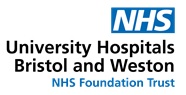 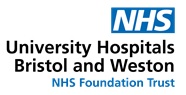 Appendix A
MANAGING VIOLENCE & AGGRESSION COMMITTEE (MVAC)
University Hospitals Bristol & Weston Board/Private Board
Senior Leadership Team
People Committee
Trust Pay Assurance Group
People and Education Group
Managing Violence & Aggression Committee (MVAC)
(Trust wide operational group)
INTERFACES/SUB GROUPS
Policy & Strategy
Security
Communications
Training
Clinical Holding
Design
KPI Scorecard/Risk Management
LEGEND:
	= To People Committee/Trust Board for assurance 
	= From Senior Leadership Team for assurance
	= To Senior Leadership Team for decision
	= Reports into People and Education Group